Resumes & cover letters
“Well done is much better than well said.”
~ Benjamin Franklin
Amanda Greene
Coun: 050
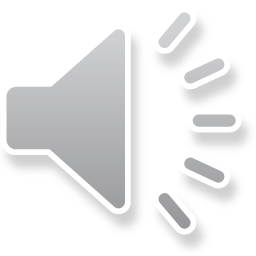 Keep in mind……
Resume & Cover Letter are 2/3 of part 3 of your final (worth 75 points) No late papers accepted.

If you have not yet decided on a potential future career choice, think about an immediate goal when developing your resume & cover letter. 
(ex: Getting a job for the holidays, Volunteering, Internships etc.)
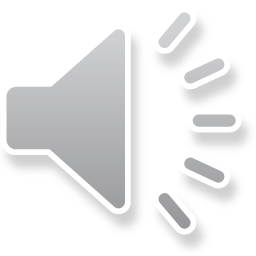 Resume Packet
If you have not already done so, download the “Resume Packet” in your Module and follow along with this Power Point.
Resume Packet also includes the templates you will be using.
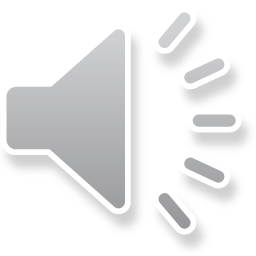 Portions of this PowerPoint adapted from the CSUS Career Center Resume Workshop created by Dave McVey, 2010
Purpose of a Resume
Acknowledges accomplishments 
Focuses relevant skills and knowledge  for your audience
Used to prepare for your interviews
Tailored to the position for which you are applying
Integral part of application packet
Updated throughout  college and professional career
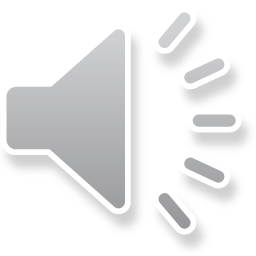 Portions of this PowerPoint adapted from the CSUS Career Center Resume Workshop created by Dave McVey, 2010
Your Resume, Your Advertisement
RESUME PACKET
Page 1
Identify your immediate job goal
What is your long-term goal?  How can you get started in that field now?
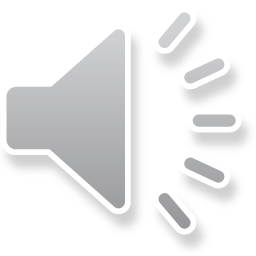 Types of Resumes
Functional
 Chronological
 Combination
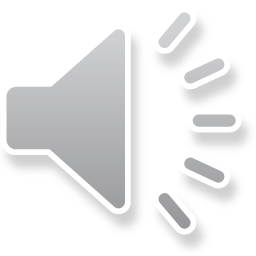 Functional Resume
Emphasizes skills related to the current job/career goal.  
Focus is on transferable skills learned through experience and education.  
You do not immediately identify specific past employers.  
This is most useful if you: 
Are new to the workplace or have limited experience related to your career goal
Have several jobs with little growth or have gaps in your employment
Are changing careers
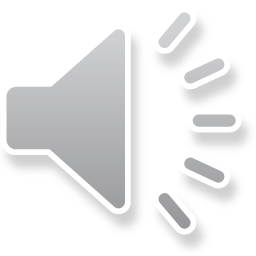 Chronological Resume
Lists your work history in reverse chronological order: 
The most recent job is listed first  

This is most useful if you: 
Have no significant breaks in your employment history
Are changing jobs within the same career
Have past experience that relates to your career goal
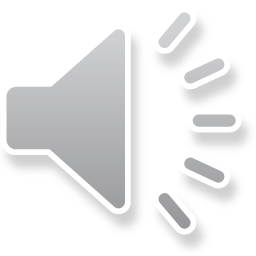 Chronological Resume
Advantages
Employer can see job duties for each position
Lists positions in order of importance
Emphasis on job titles and dates
Good for work history that relates to the position
Disadvantages
May not highlight most relevant skills
Emphasizes job titles
Reflects gaps in employment history
May not highlight skills and knowledge from school and volunteer work
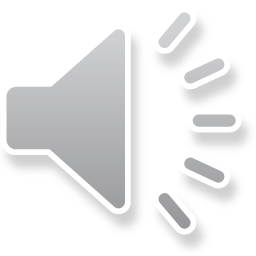 Portions of this PowerPoint adapted from the CSUS Career Center Resume Workshop created by Dave McVey, 2010
Combination Resume
You would use this resume if you possess strong skills and a solid work experience. 
Use ACTION VERBS to add energy to your resume.  
It is important to show the employer that you are a person of action.  
Make your resume stand out with distinctive action verbs and accomplishments.
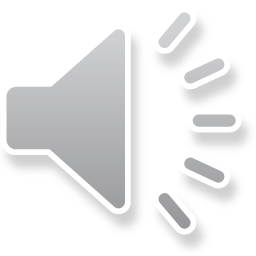 Combination Resumes
Advantages
Includes skills acquired from school and other experiences
Emphasizes skills most relevant to the position
Underplays chronology, limited experience, “job hopping”
Helpful to those who have limited job related experience, are transitioning from the military, or who are changing careers
Disadvantages
Employers may be unfamiliar with style or wary that you are trying to “fix” something
Employer cannot see job duties from each position
More difficult to write
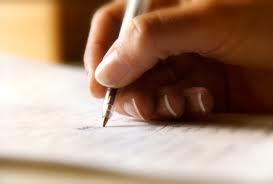 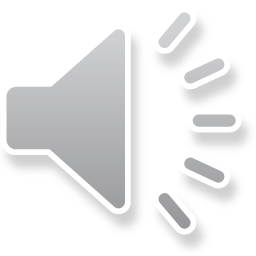 Portions of this PowerPoint adapted from the CSUS Career Center Resume Workshop created by Dave McVey, 2010
Which one will you use?
Functional
 Chronological
 Combination
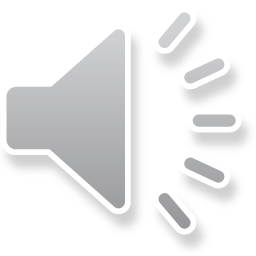 Resume Categories
Heading
Objective
Summary of Qualifications (optional)
Education
Credential(s)
Certification, licenses
Projects and Research (optional)
Work Experience, Professional Experience, Related Experience
Professional Affiliations (optional)
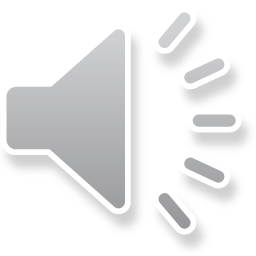 Portions of this PowerPoint adapted from the CSUS Career Center Resume Workshop created by Dave McVey, 2010
Heading
Center or right-aligned
Keep heading the same on resume, cover letter, and reference page
Name can be one font size larger than resume text and bolded
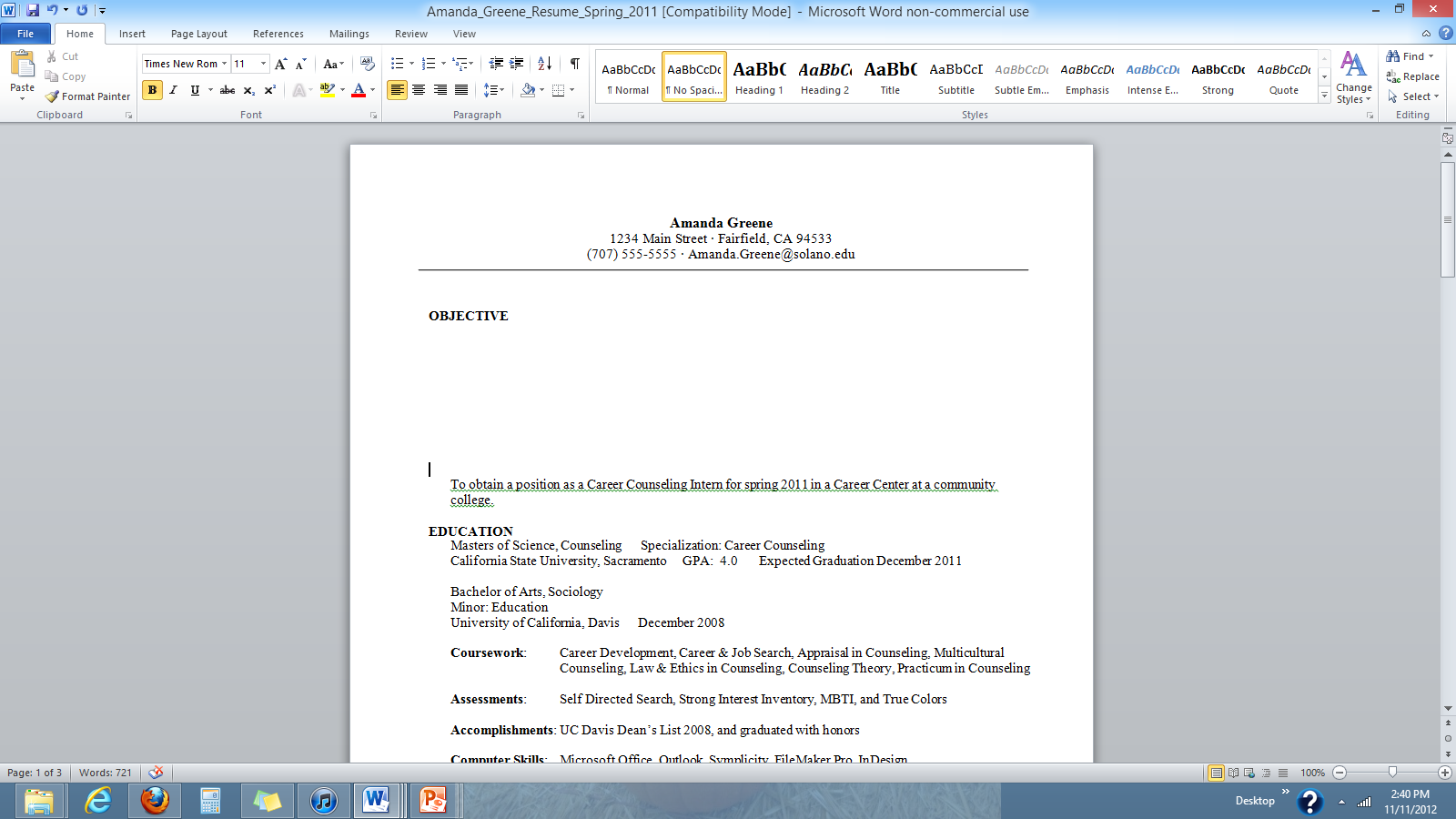 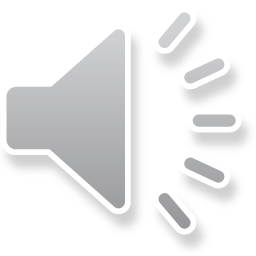 Objective
List the job title, position, or department to which you are applying; company name or industry.
Objective may be omitted for some purposes, such as a generalized resume for a career fair
Avoid wordy objective statements; simple is better
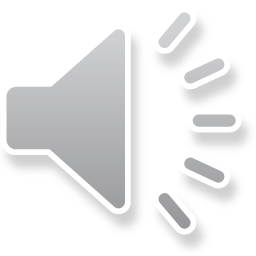 Portions of this PowerPoint adapted from the CSUS Career Center Resume Workshop created by Dave McVey, 2010
Examples of Objective Statements
Sample Objective #1:
OBJECTIVE
		A position as a Human Resources Assistant with Allison Health, Inc.
Sample Objective #2:
OBJECTIVE
	To obtain a position as a Real Estate Investment Intern that will use my 	strengths in real estate and investment analysis
Sample Objective #3:
OBJECTIVE
	To obtain a position as a Math tutor in the tutoring center at Solano Community 	College
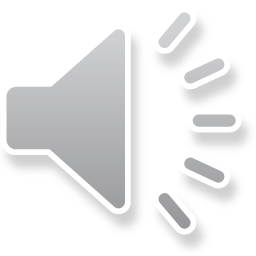 Portions of this PowerPoint adapted from the CSUS Career Center Resume Workshop created by Dave McVey, 2010
Accomplishment Statements
Key Points of Accomplishment Statements
Write about actual work, educational and volunteer situations where you demonstrated  your strengths and skills.
Specific, unique contributions that you have to your organization.
Always include an accomplishment section right after your objective/goal.
You want to capture the employer's attention as quickly as possible.  These are your strongest selling points.
Example of heading “Summary of Qualifications”
See packet for Guidelines & Possible Topics
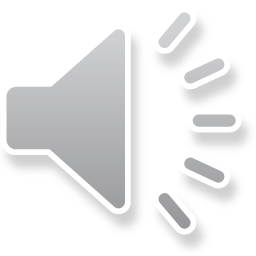 Summary of Qualifications
Optional: Could be used in Cover Letter
Directly relate these to the actual job description
Use their exact wording
No less than 3; No more than 5 bullet points
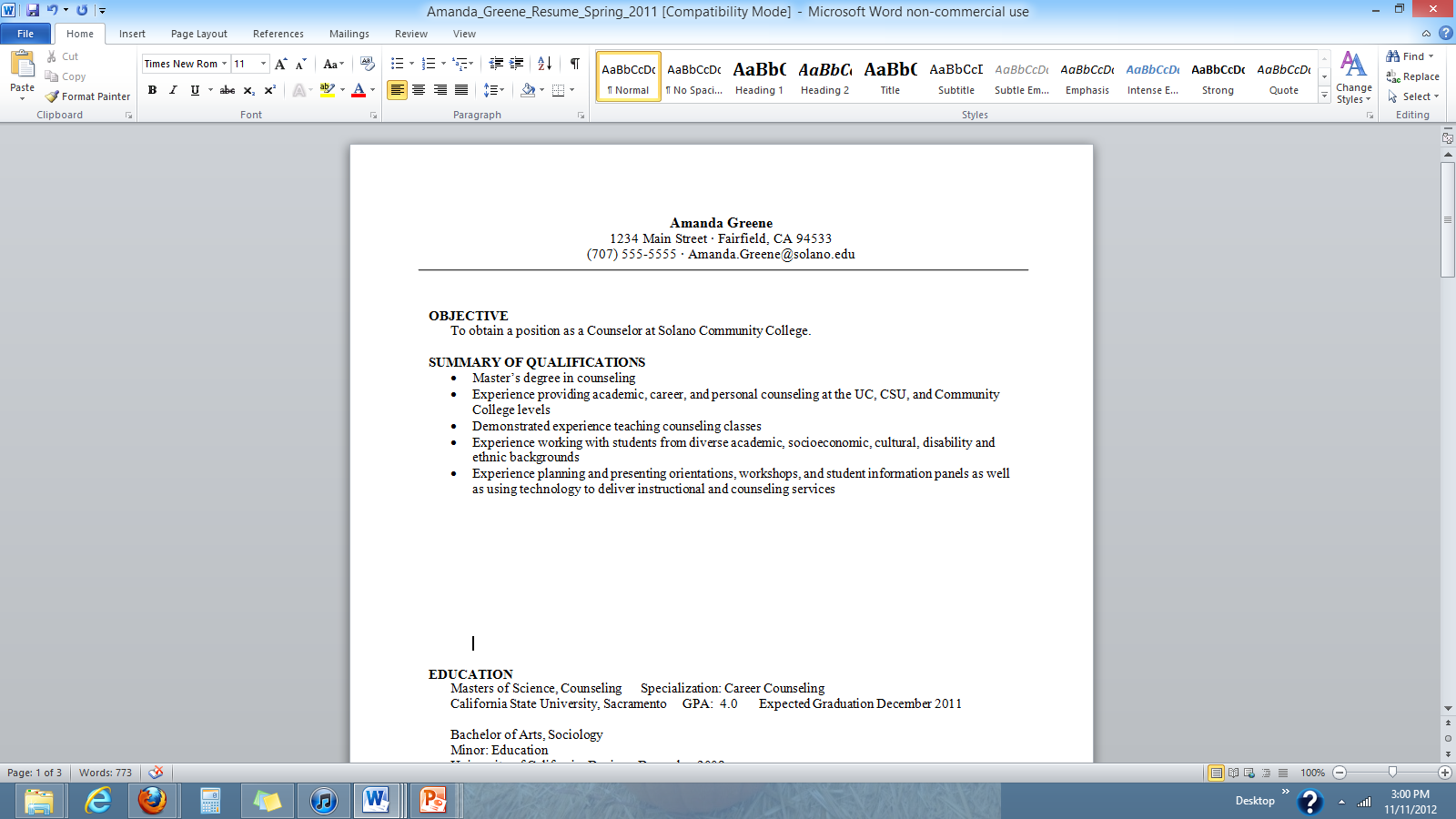 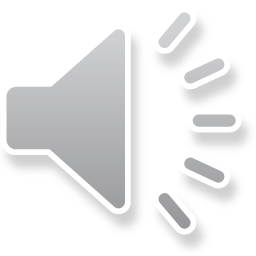 Education
Degree(s)
Major(s)
Concentration(s); Minor(s)
School(s) where you received a degree or are attending
Graduation date or Expected: graduation date
Overall and/or Major GPA (optional)
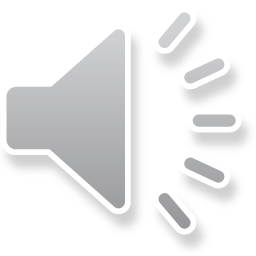 Portions of this PowerPoint adapted from the CSUS Career Center Resume Workshop created by Dave McVey, 2010
Education Examples
Education Section Examples #1 and #2:
EDUCATION
	Associate of Arts in Sociology
	Solano Community College   May 2013    GPA: 3.0

	
EDUCATION
	Bachelor of Science in Business Administration
	Concentrations: Marketing, General Management
	Minor: Spanish
	California State University, Sacramento, Expected: December 2015
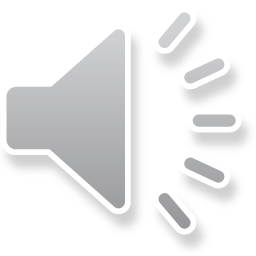 Portions of this PowerPoint adapted from the CSUS Career Center Resume Workshop created by Dave McVey, 2010
Additional Sub Categories in Education
Achievements:
Credential(s):
Language Skills:
Honors:
Awards:
Related Coursework:
Projects:	
Class Projects:	
Computer Skills:
Certification:		
Licensure:
Scholarships:
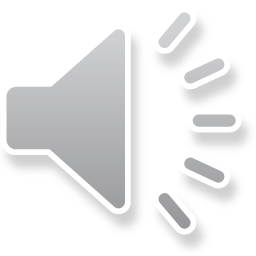 Portions of this PowerPoint adapted from the CSUS Career Center Resume Workshop created by Dave McVey, 2010
Example of Sub Categories
EDUCATION
	Bachelor of Science in Business Administration, Entrepreneurship
	Minor: Computer Science
	California State University, Sacramento, Expected: May 2015
	
	Honors:		Dean’s List: Fall 2012 

	Certification:		CPR Certified	

	Language Skills:	Spanish

	Computer Skills:	Microsoft Word, PowerPoint, Excel
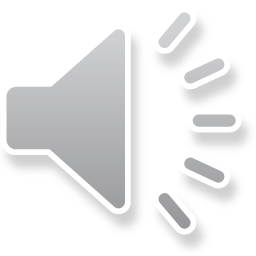 Portions of this PowerPoint adapted from the CSUS Career Center Resume Workshop created by Dave McVey, 2010
Work Experience: Chronological
Job title
Company Name
Department/Division (if applicable)			
City, State
Dates of Employment 
In reverse chronological order by date 
May be separated into Related Work Experience and Work Experience or even Experience if mixture of paid and unpaid
Action-verb sentences aka accomplishment statements  in priority order and written to reflect skills/knowledge relating to the job
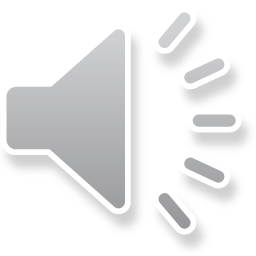 Portions of this PowerPoint adapted from the CSUS Career Center Resume Workshop created by Dave McVey, 2010
Work Experience Examples
EXPERIENCE
	Academic Tutor          			                     Jan 2012 - Present
	Solano Community College, Fairfield, CA
		• Worked with students both one on one and in groups tutoring on various    	   subjects such as Math, English, and Sociology. 


	Sales Associate					   Sept 2010 - Present
	American Eagle Outfitters, Fairfield, CA
		• Provided customer service to customers in person and on the phone
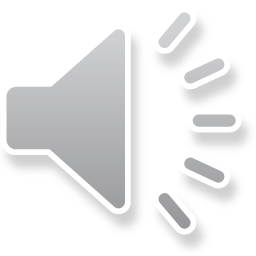 Portions of this PowerPoint adapted from the CSUS Career Center Resume Workshop created by Dave McVey, 2010
Action Verb Statements
3 to 5 bullet points per job
Format wording to match job you are applying for
Try not to use the same action verbs for each statement
Use correct TENSE.  If you are currently in the position, use present tense.  If you are no longer in this position, speak in the past tense
Provide customer service OR Provided customer service
Quantify whenever possible: Add numbers and descriptors
Ex: Increased sales for 10 out of 11 accounts by 50-75%
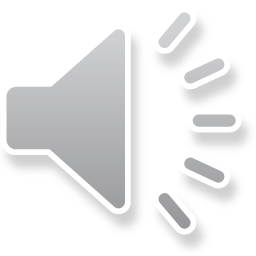 Combination Resume
Uses heading, objective, skill summary, education and then different from the chronological resume, the combination resume uses three skill categories that relate to the position
Action-verb sentences within each skill category can come from paid and non-paid experiences, school, and life experiences
Skills section can be called:
Relevant Skills and Knowledge
Professional Skills
In a combination resume, one always includes a Work History section after the Relevant Skills and Knowledge section
The Work History section only includes the Job Title, company or organization name, City, State, and date range.
The date range can be expressed by year only or month and year.
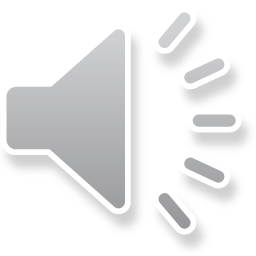 Portions of this PowerPoint adapted from the CSUS Career Center Resume Workshop created by Dave McVey, 2010
Combination Resume Example
RELEVANT SKILLS AND KNOWLEDGE
	Program Development
	     • Prepared and taught health education programs to students in stress management, relaxation and exercise.
           • Implemented a smoking cessation program in the residence halls for freshman and sophomore students

	Management and Supervision
	     • Supervised a staff of up to 15 personal trainers in a center that specialized in professional and college athletes.

	Project Management
	     • Directed a 15-person team that conducted a nutrition health survey of 1,000  school age children, ages 9 – 17.

WORK HISTORY
	Fitness Counselor, Season’s Personal Fitness Center, Carmichael, CA, 2011 - Present
	Health Educator, Davis Community Health, Davis, CA, 2009 - 2011
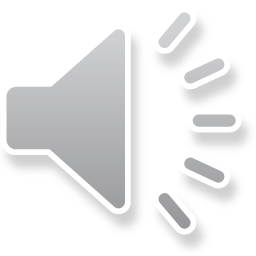 Portions of this PowerPoint adapted from the CSUS Career Center Resume Workshop created by Dave McVey, 2010
Resume Format Examples in Packet
Functional
Combination
Chronological
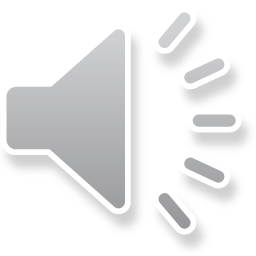 Additional Resume Info
Community Involvement
Volunteer Participation
Affiliations
Interests
Workshops/Seminars Conducted
Community Health Education Projects
Activities 
International Experiences
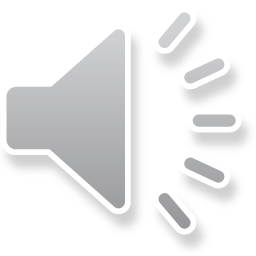 Portions of this PowerPoint adapted from the CSUS Career Center Resume Workshop created by Dave McVey, 2010
School Experiences
Technical skills and knowledge, 
Internships and volunteer work
Projects, group work, assignments
Senior project and/or other research projects/assignments
Lab courses
Soft skills, such as communication, leadership, organization, and research skills
Student clubs and organizations
Course content skills and knowledge
Community engagement opportunities
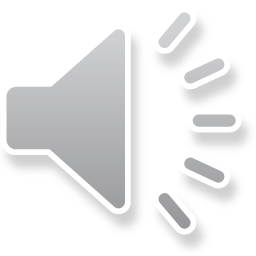 Portions of this PowerPoint adapted from the CSUS Career Center Resume Workshop created by Dave McVey, 2010
Aesthetics
Print your resume on resume paper; white, off-white, light beige, i.e., white linen or natural linen
Use 100% white cotton paper for cover letters or the same paper as your resume
Never fold your materials; use large envelopes
Choose font, size, and style for clarity and readability
11 or 12 pt font, Times New Roman, Arial, Calibri
Try not to overuse bolding, underlining, CAPS, and CAPS bold for major headings, categories, and sub-categories to create emphasis. Works well to highlight categories. 
Try to fit resume on one page, however, two pages are acceptable
Never write “see resume” on applications
Check all application materials for spelling, grammar, punctuation errors and consistency
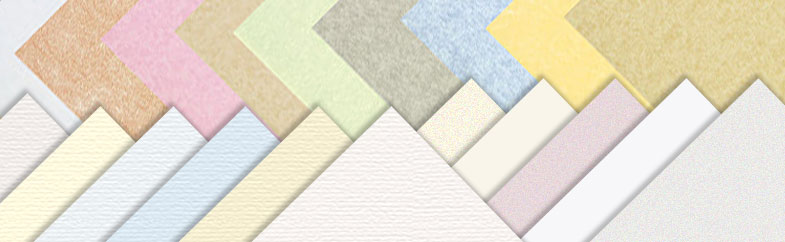 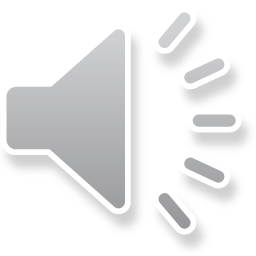 Portions of this PowerPoint adapted from the CSUS Career Center Resume Workshop created by Dave McVey, 2010
References
No more “References available upon request”

References are listed on a separate page with the same heading as your resume and include your reference name, business title, business address, telephone number, and email address

Printed on the same paper as your resume

Same heading as your resume with a title, for example, REFERENCES or Professional References

In order of importance, references should include:
Presidents, CEO, Division Managers
Department Managers, Supervisors
Colleagues in the field
Co-workers
Faculty

Personal references are not acceptable unless asked for specifically
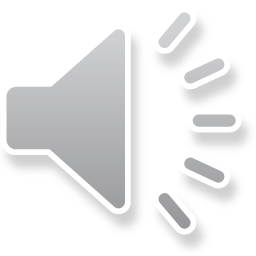 Portions of this PowerPoint adapted from the CSUS Career Center Resume Workshop created by Dave McVey, 2010
Resume Do’s
Focus your job objective-be specific, use the same job title that they use
Write your resume for each job objective
Be honest, positive and concise-keep the resume to one page
Use an attractive layout,  including top-quality paper
Use an easy to read typeface
Have someone else proofread your resume.   Use correct spelling and grammar.
Use action verbs and accomplishment statements. See following pages.
Use key words from a job description or advertisement.
Use the correct tense when referring to a position: Present tense for a job you currently work at and past tense for a previous job
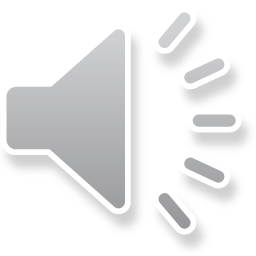 Resume Don’ts
Don’t use pronouns like “I” or “my”
Don't put physical  addresses of employers/schools only city and state
Don't suggest abilities beyond your reach or qualifications
Don't include names of references on your resume. This goes on a separate sheet.
Don't use the expression ''References available upon request."
Don’t use underlines, italics, or shading
Don’t mix verb tenses:
Providing customer service, Handled cash transactions
Provided customer service, Handled cash transactions
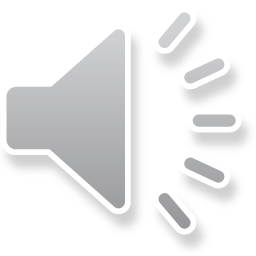 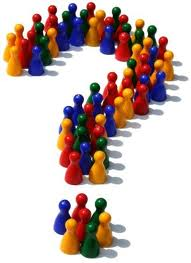 Resume Questions/Discussions
Credits:   Amy Gaylor, Counselor/Instructor, Solano Community College
	Dave McVey, Career Counselor, CSU Sacramento
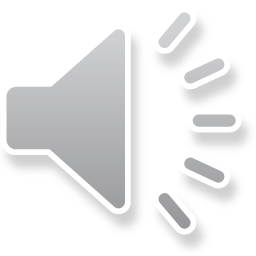 Cover Letters
The Introduction to Your Resume
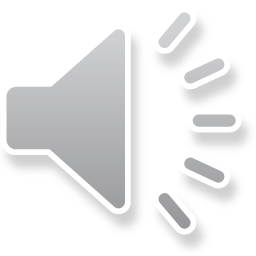 Cover Letters
Are an essential part of your application packet
Must be written for each job for which you are applying; avoid generic cover letters
Avoid “essays”; keep your letter simple and pertinent to the job and/or purpose of the letter
Personalize the letter by including information about the position/company/organization.
There are many types of business correspondence, including cover letters
One page.  Keep to a minimum sentences that start with “I”
Sign your letters in black ink.  Use 100% cotton paper
Letters should have plenty of “open space”
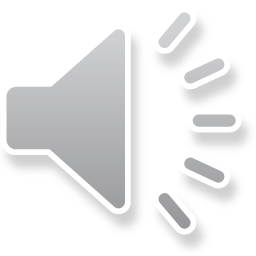 Portions of this PowerPoint adapted from the CSUS Career Center Resume Workshop created by Dave McVey, 2010
Heading
Same as Resume and References
Date
Address
Find out a name of someone reviewing the resume if possible
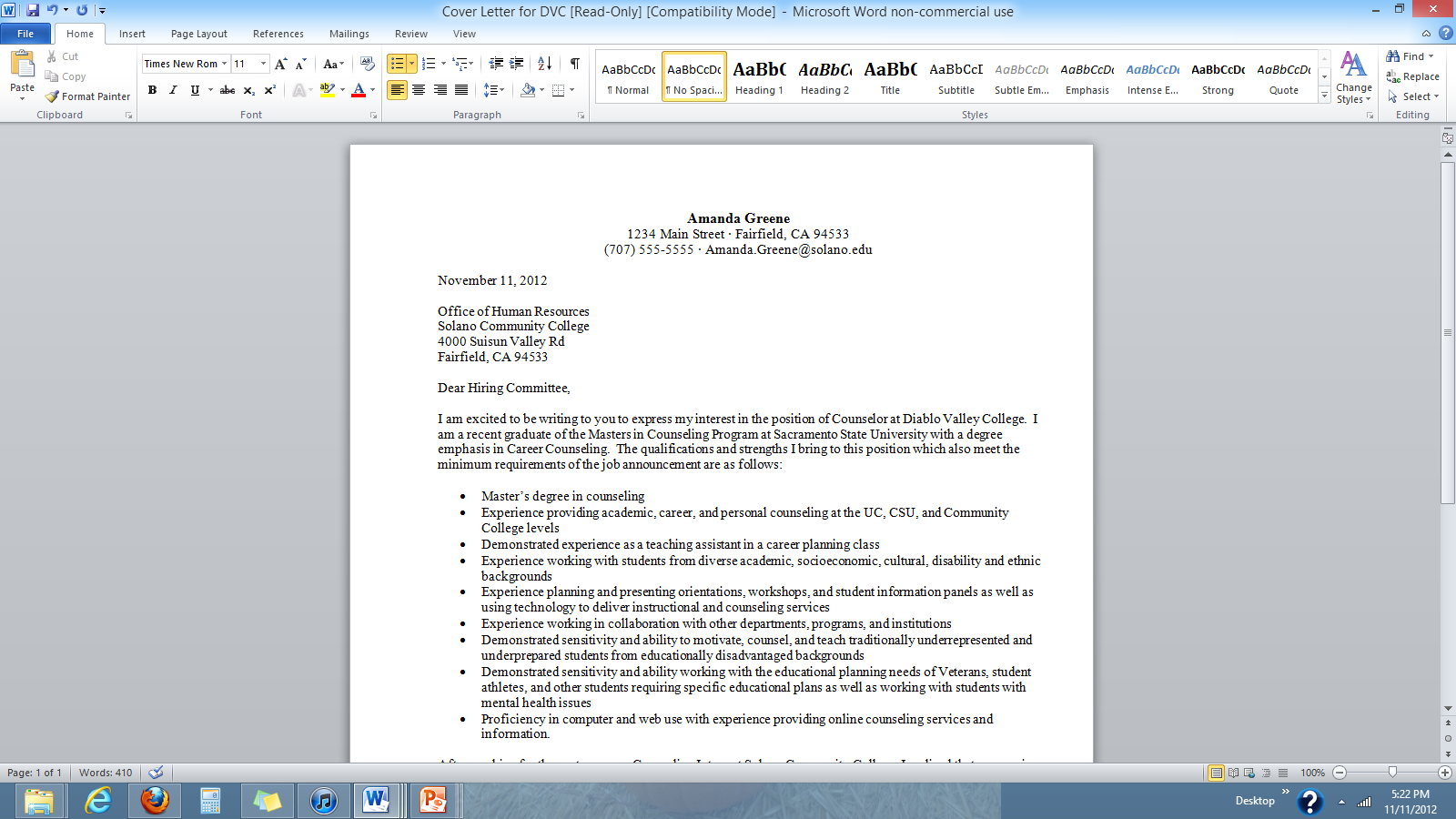 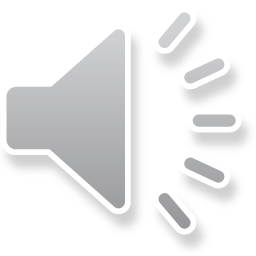 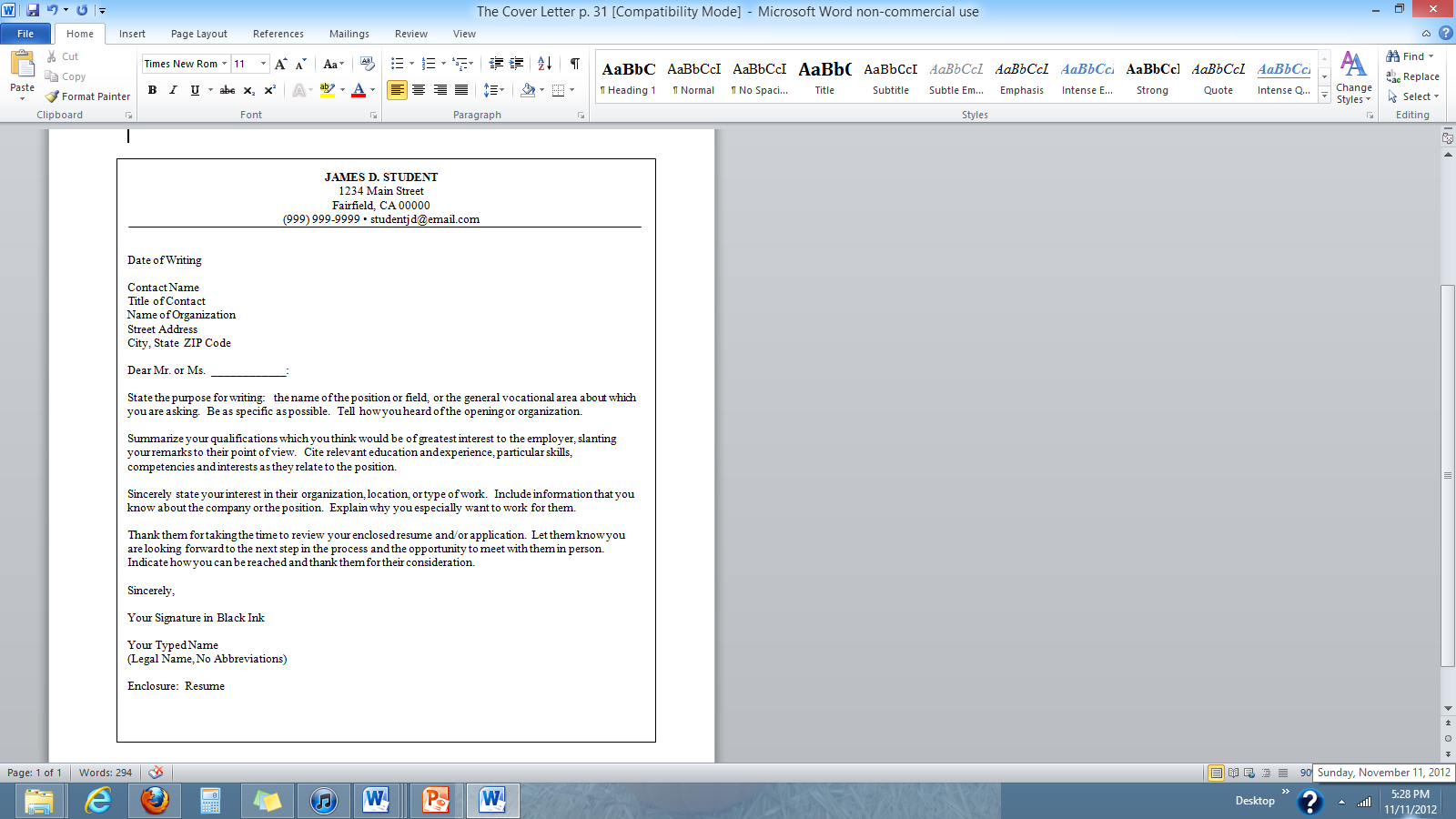 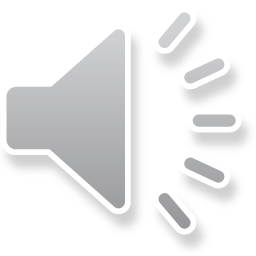